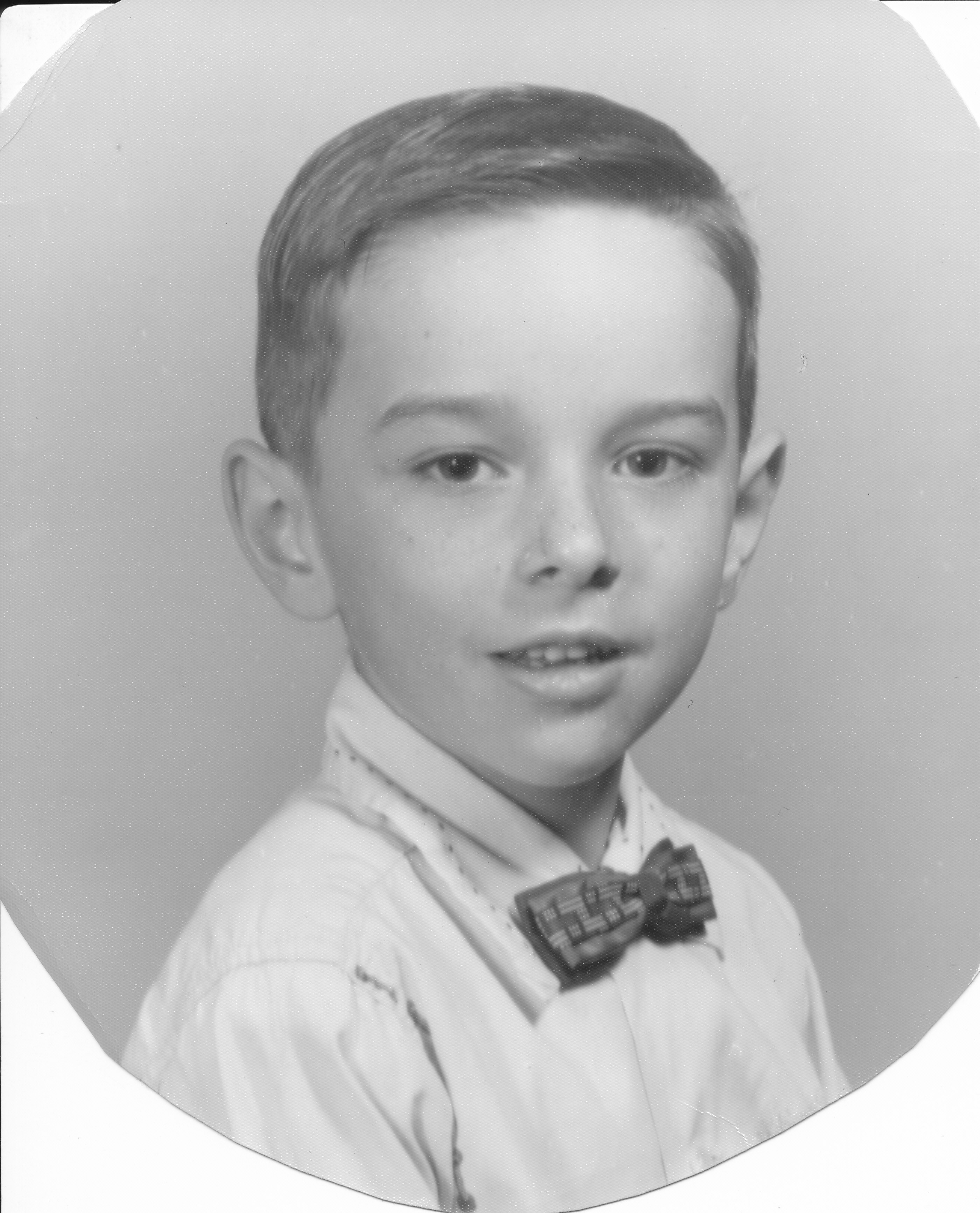 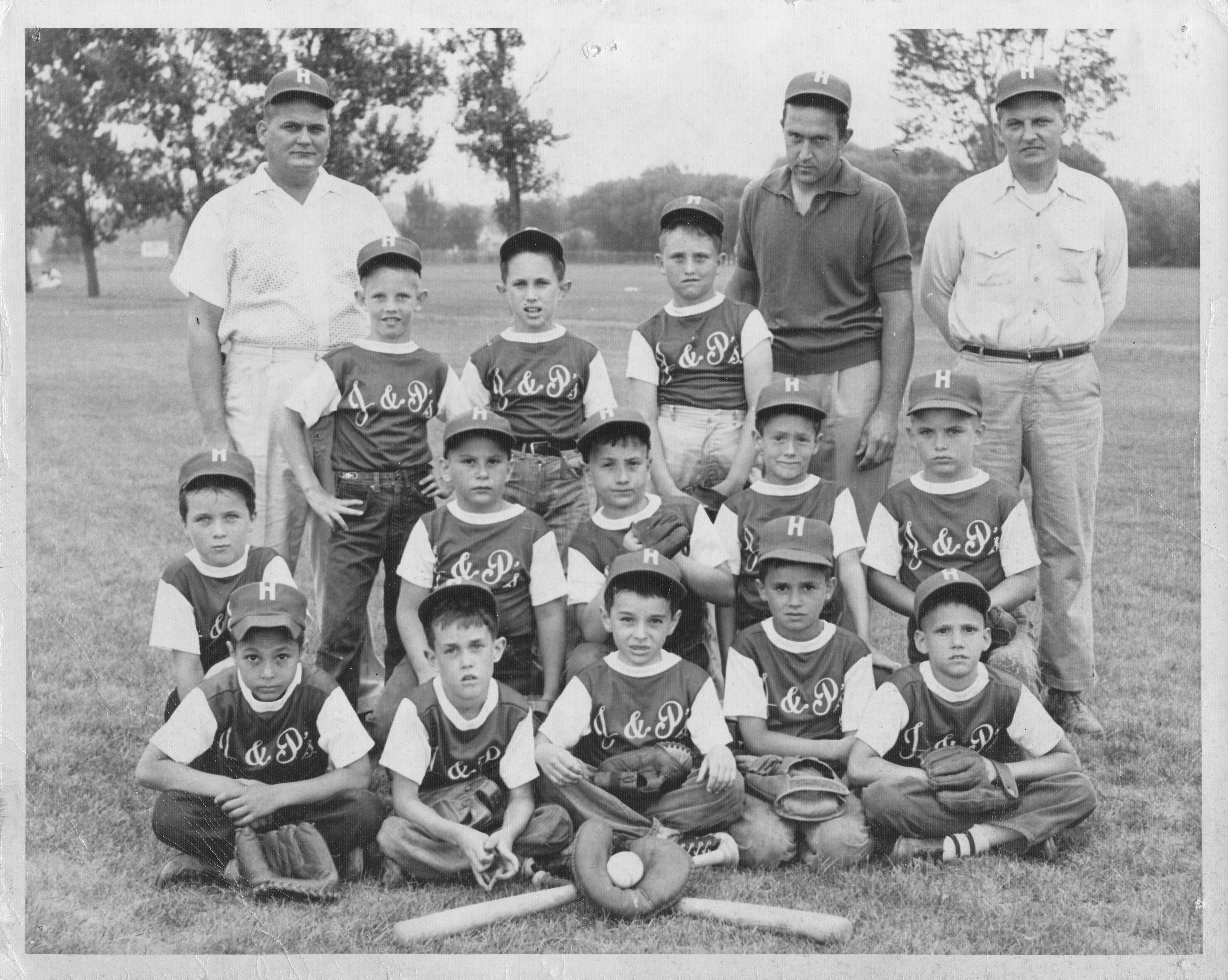 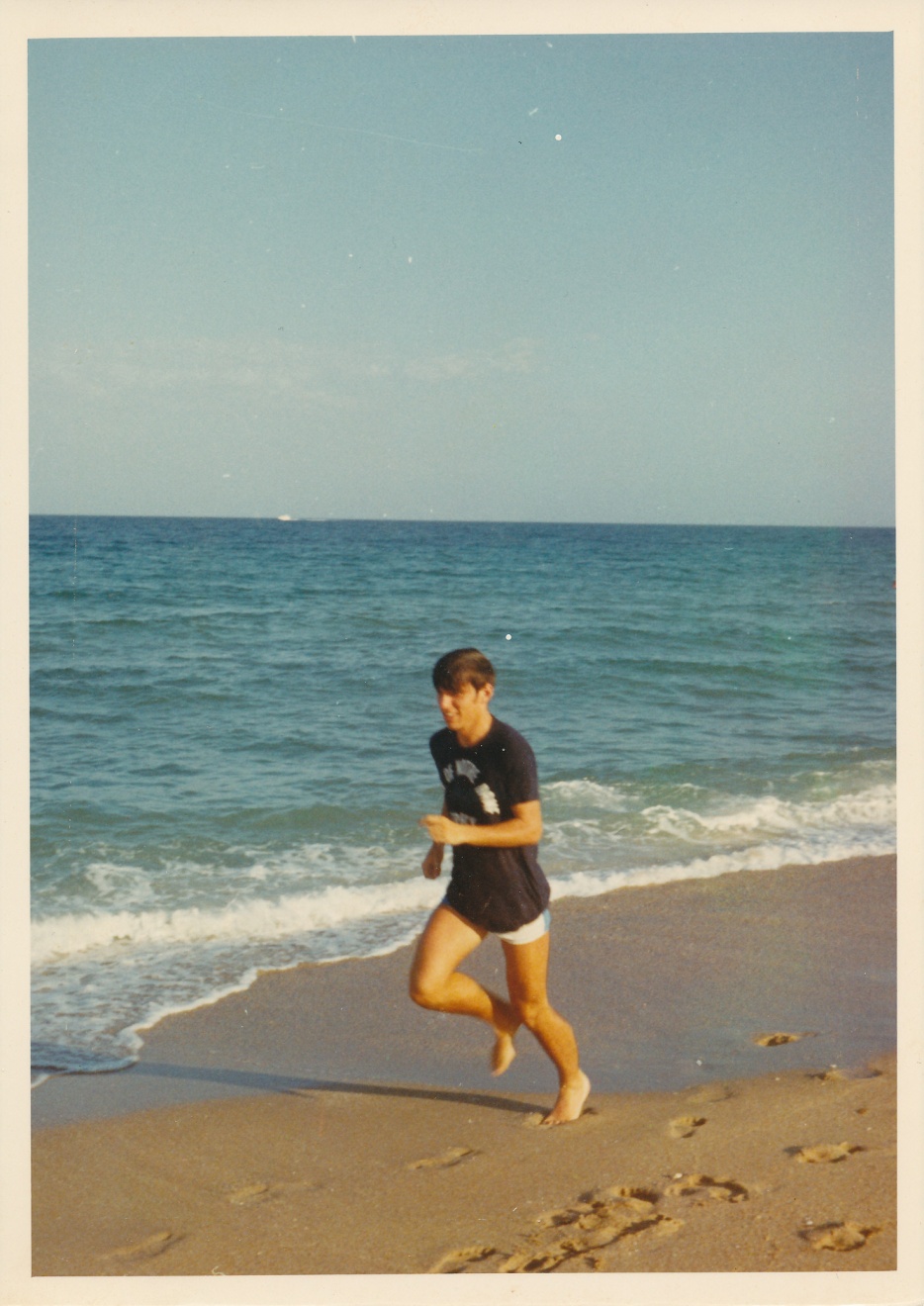 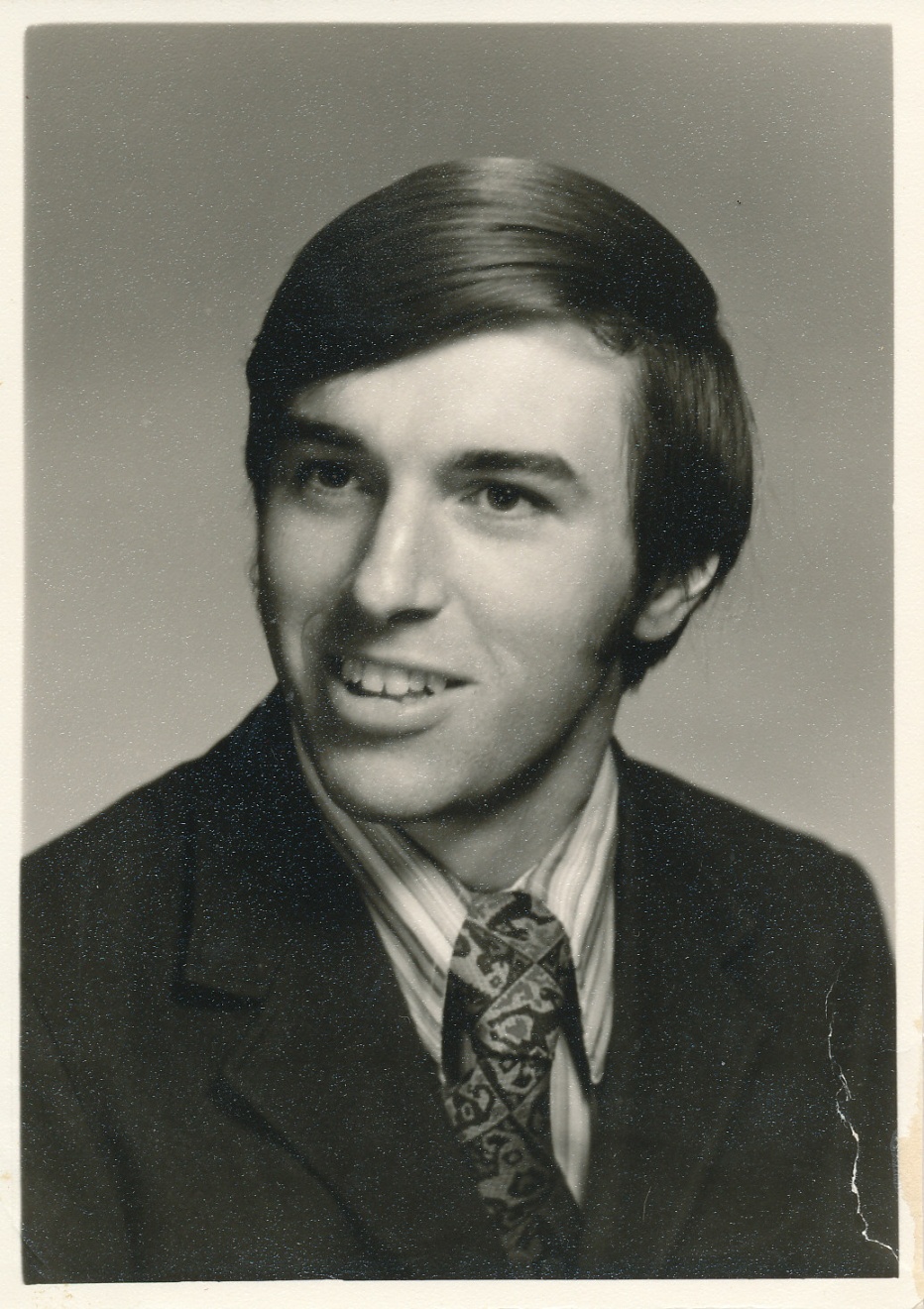 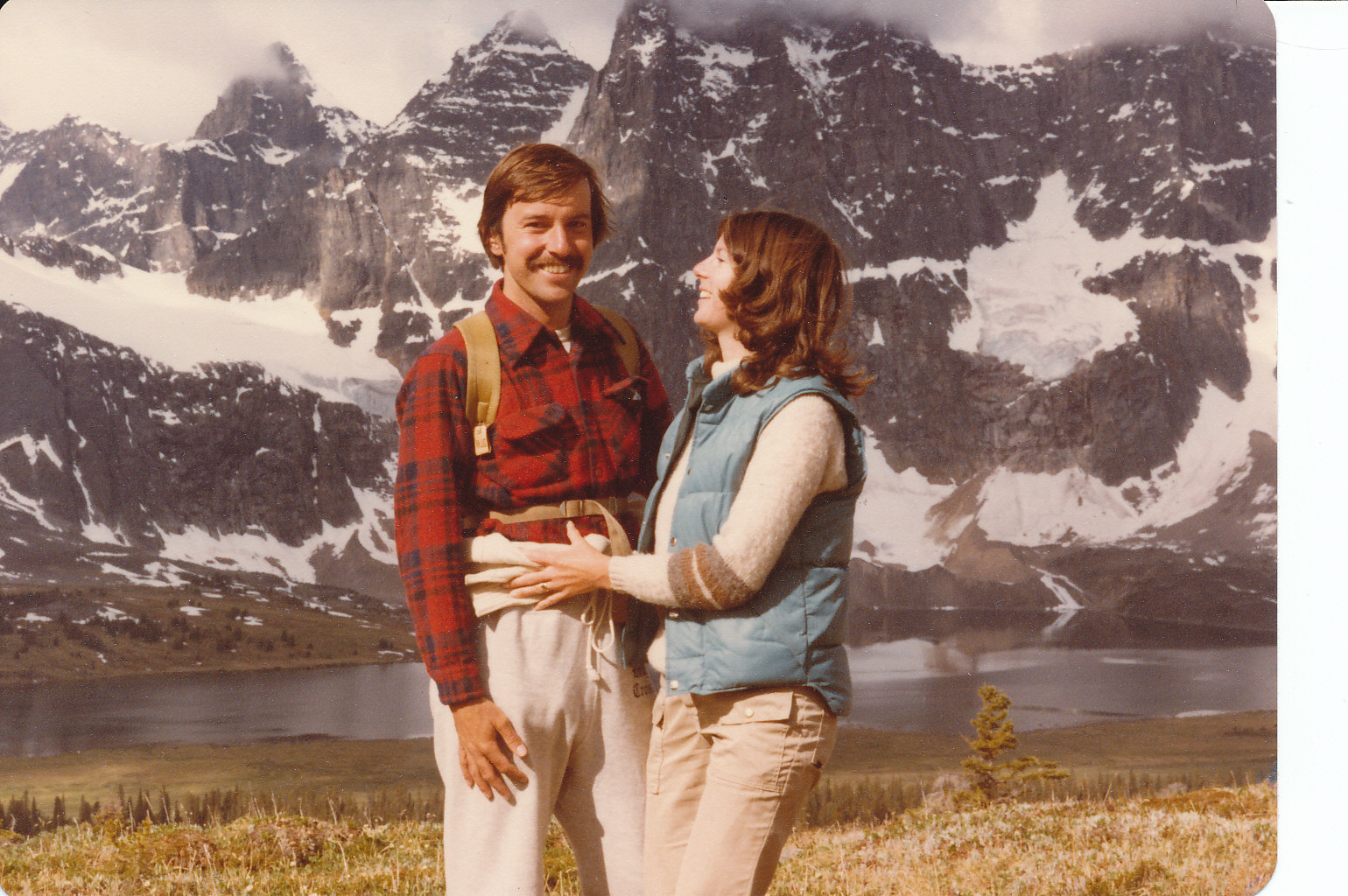 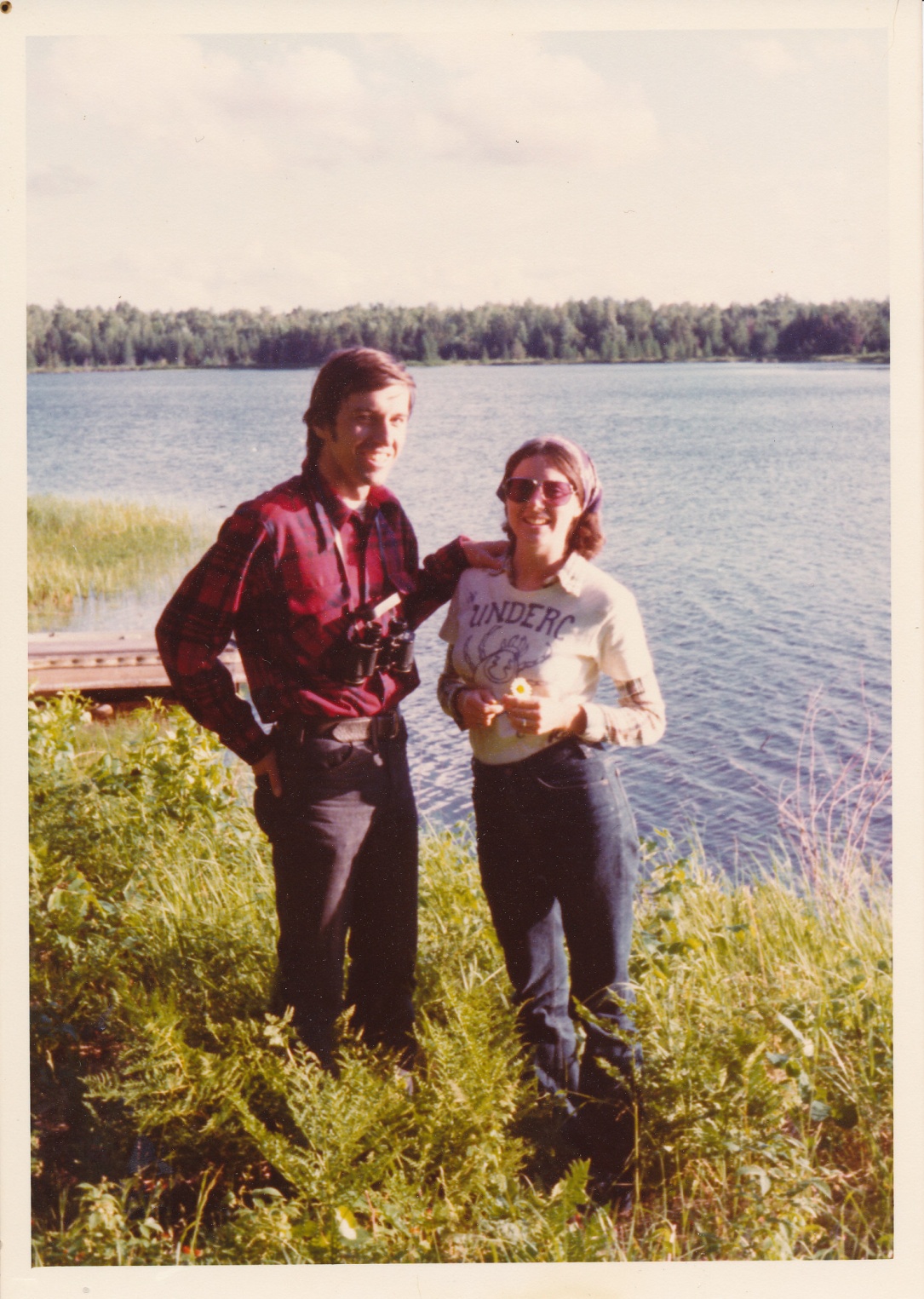 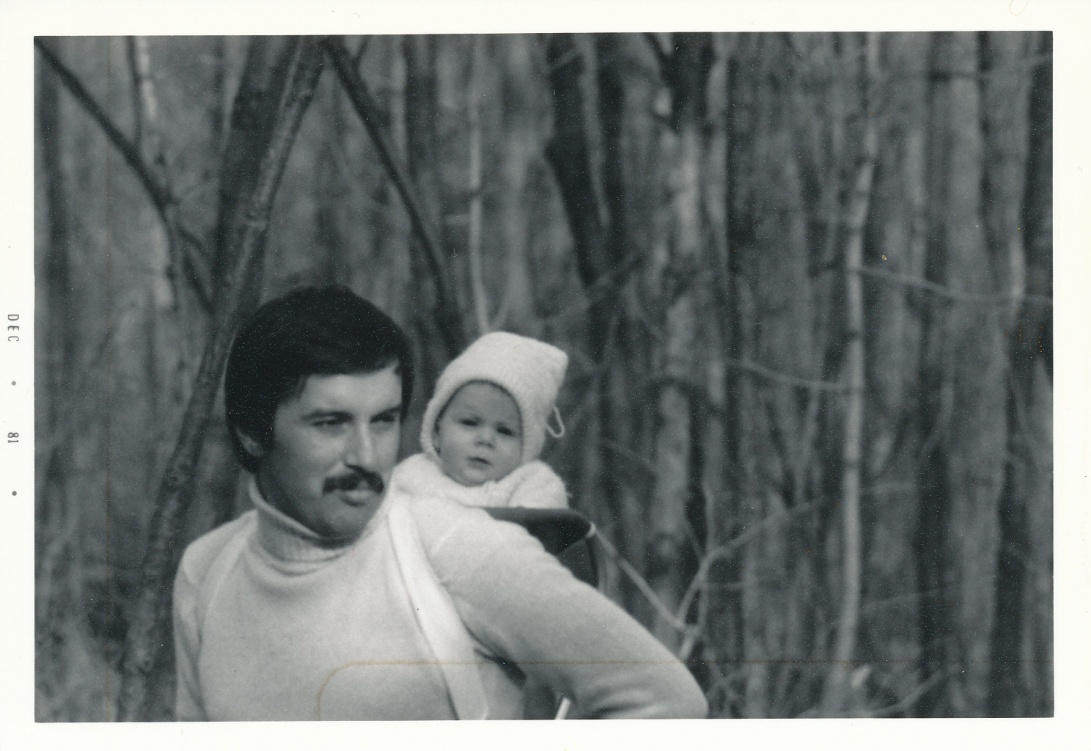 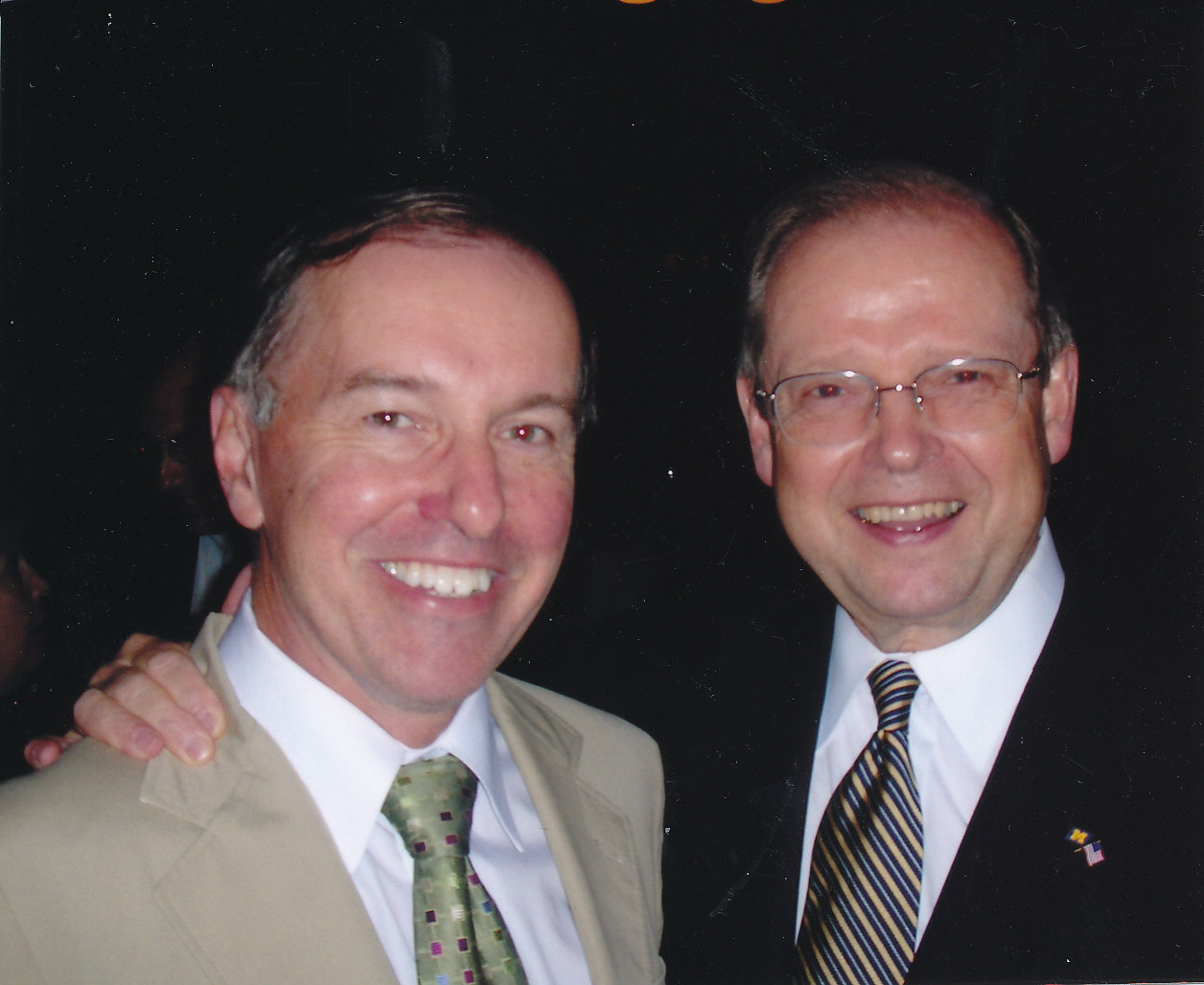 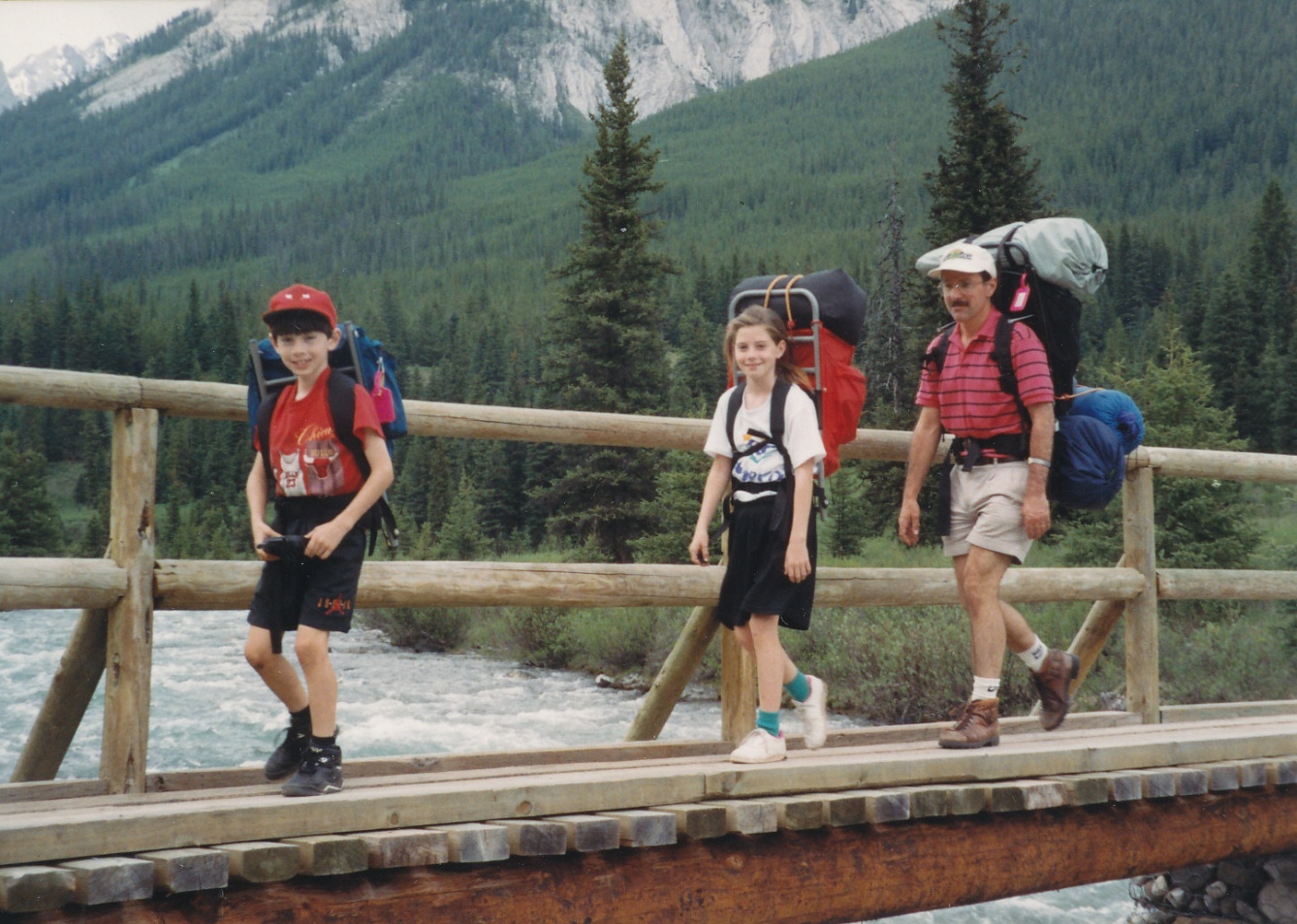 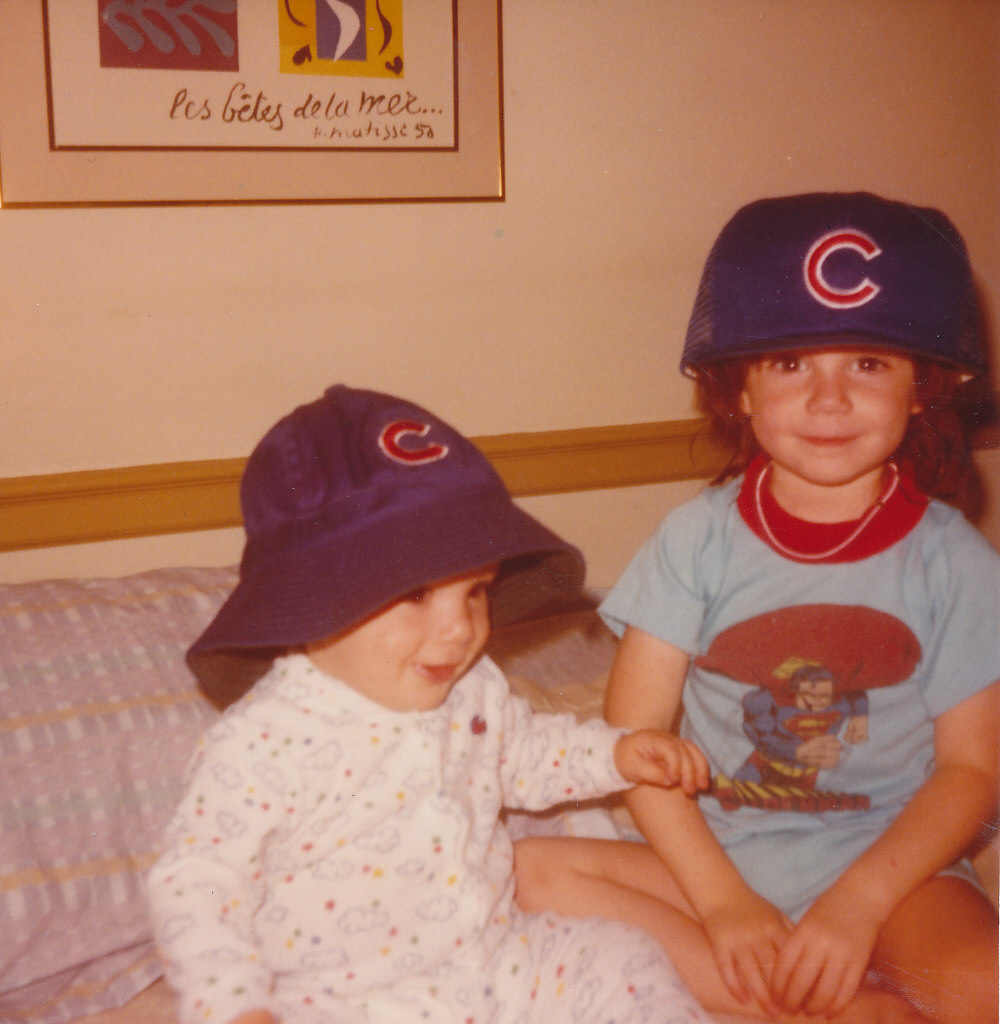 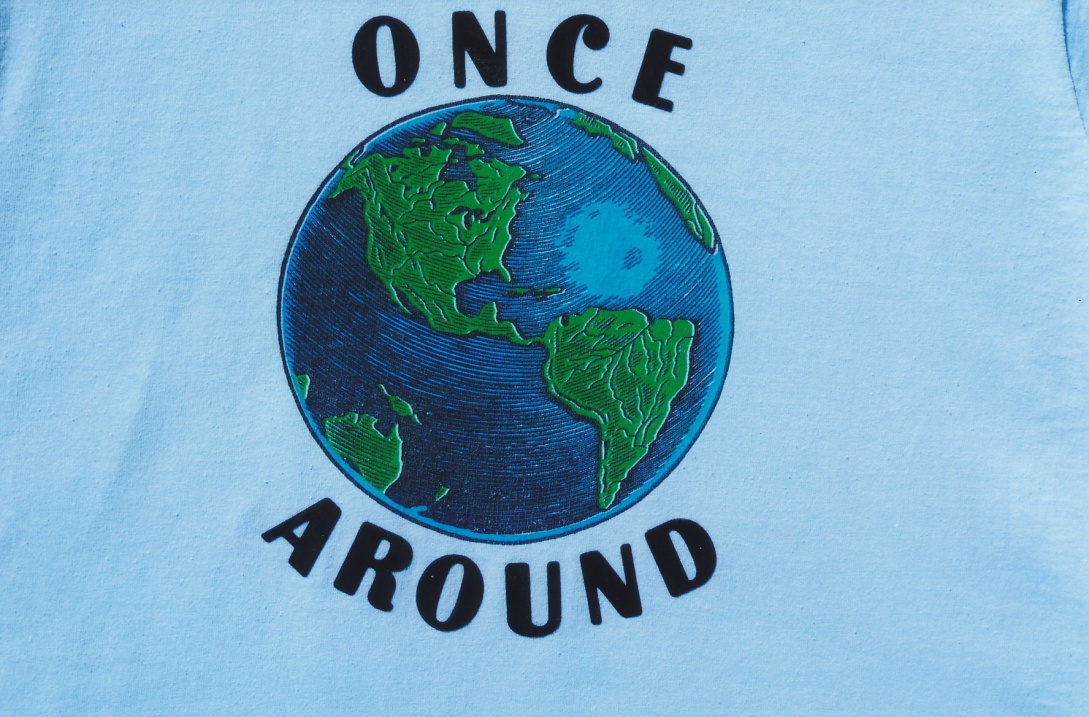 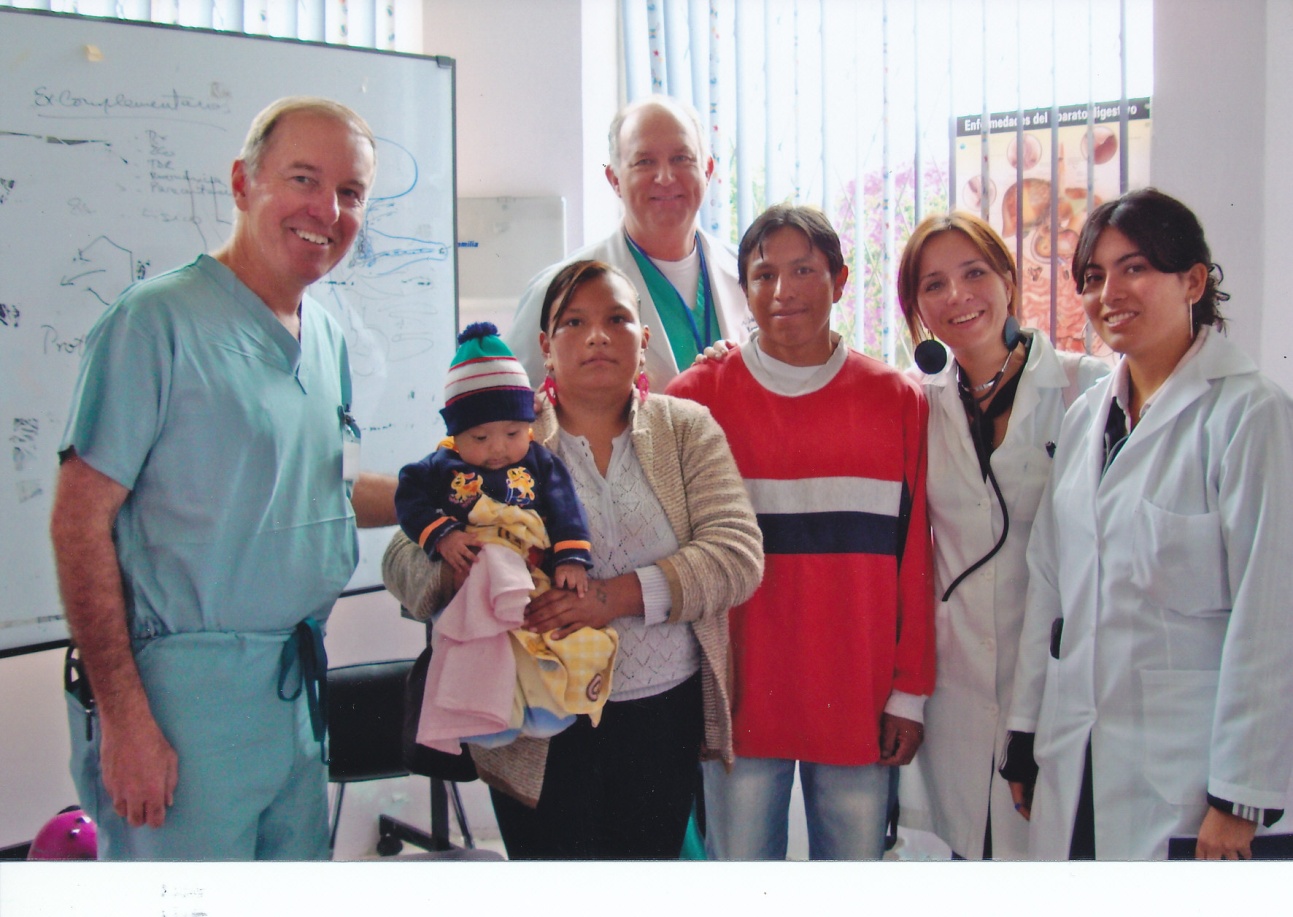 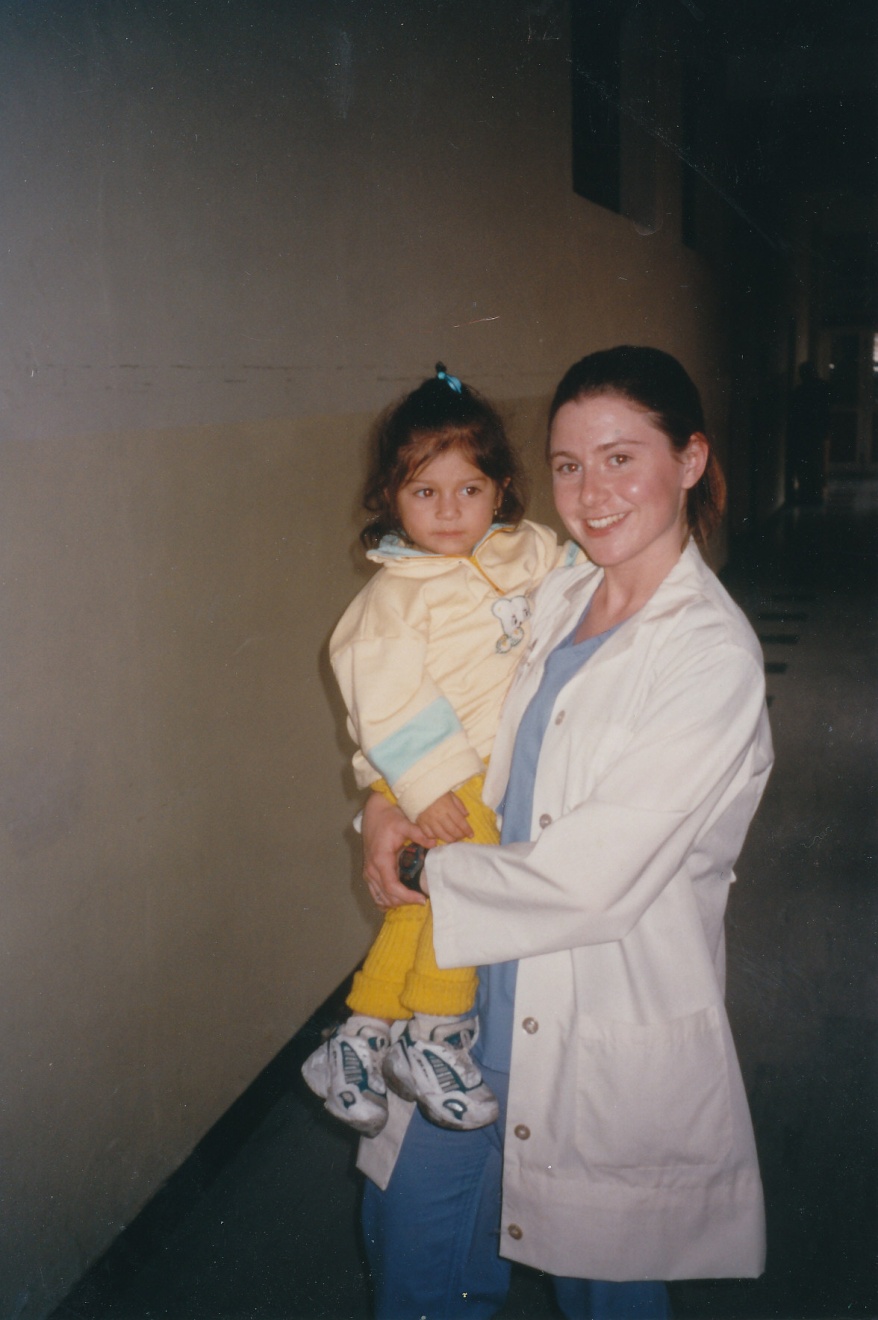 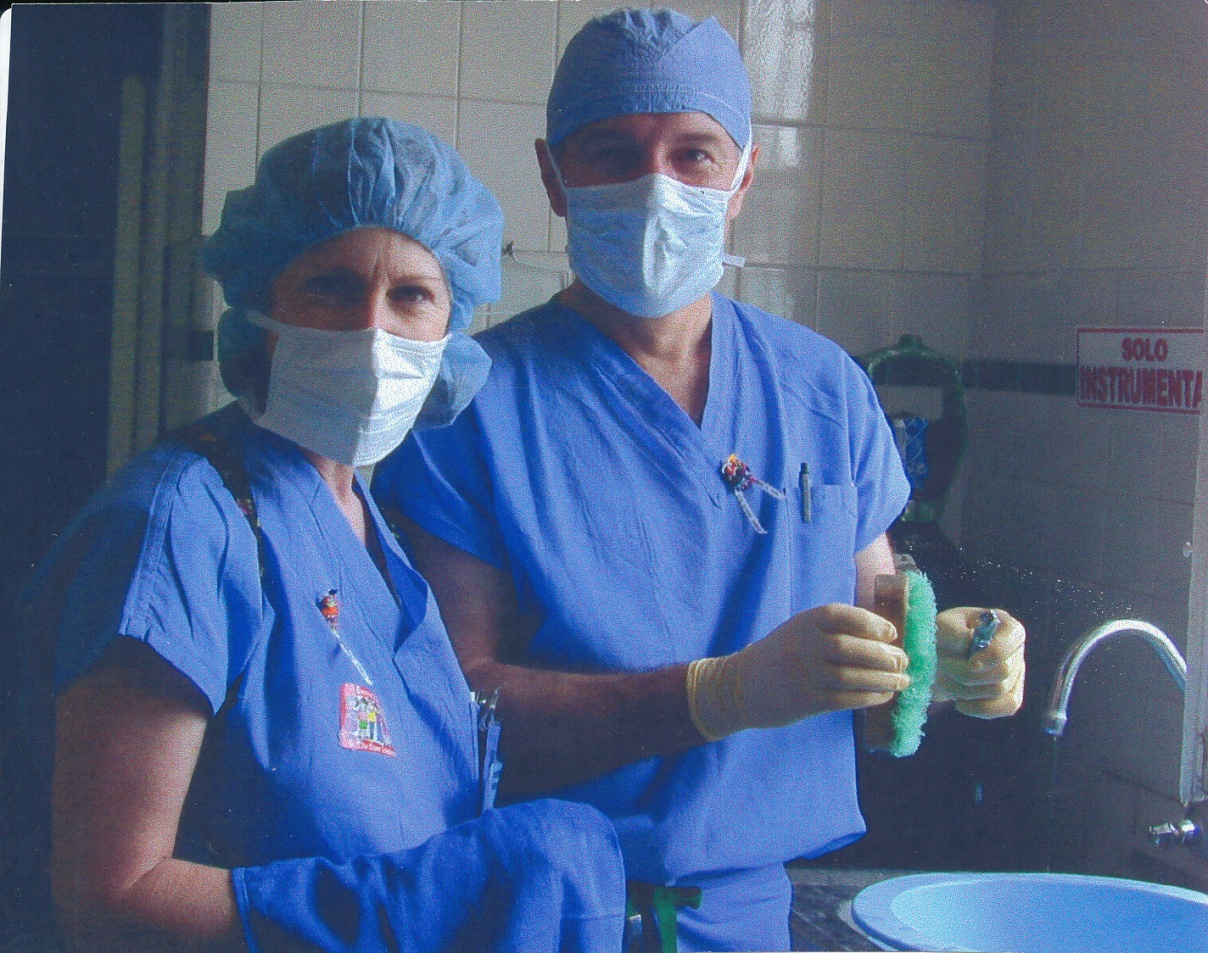 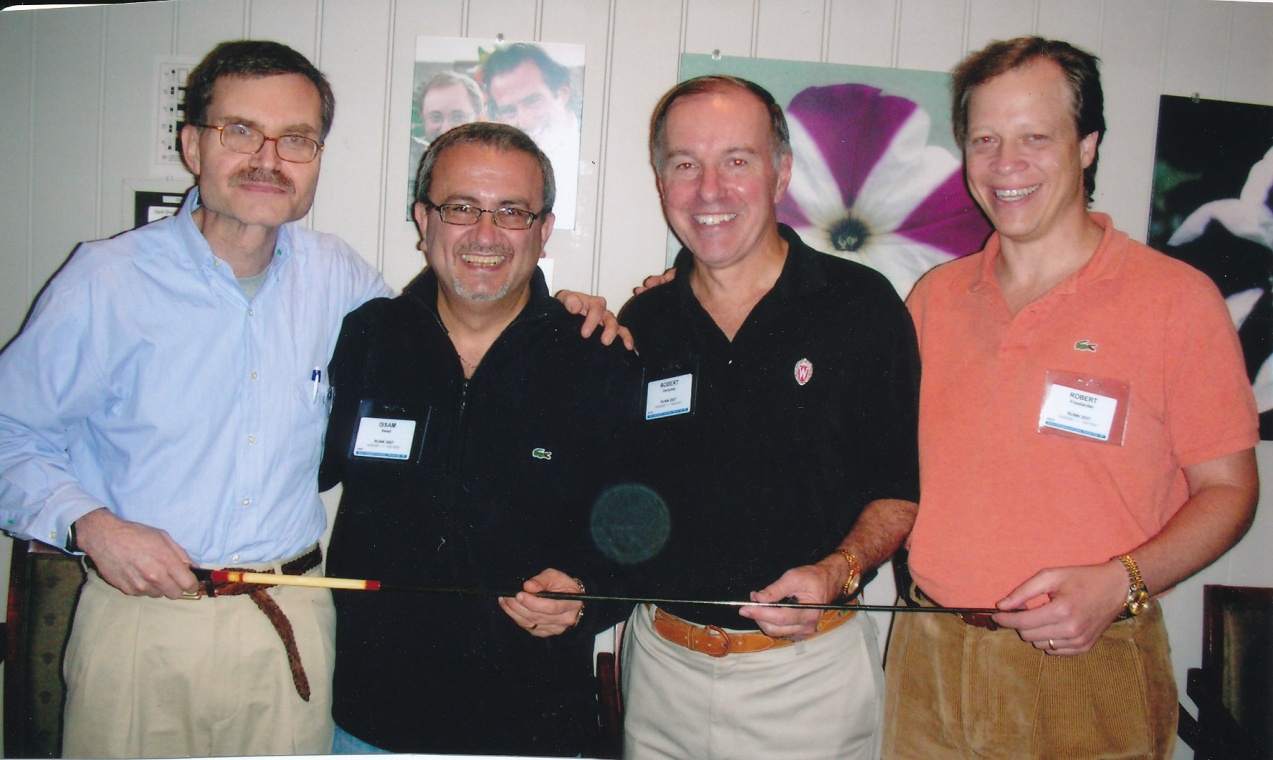 RUNN
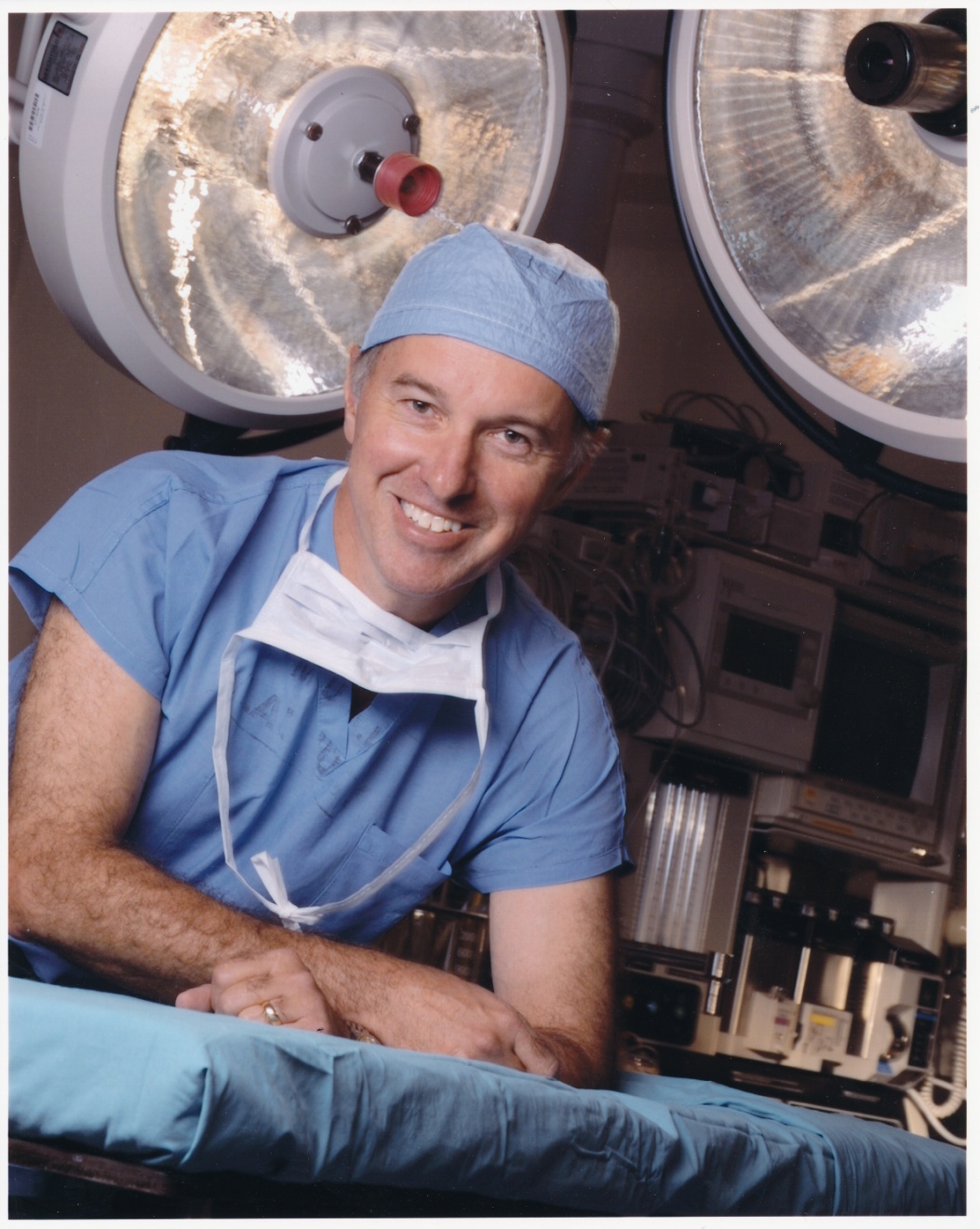 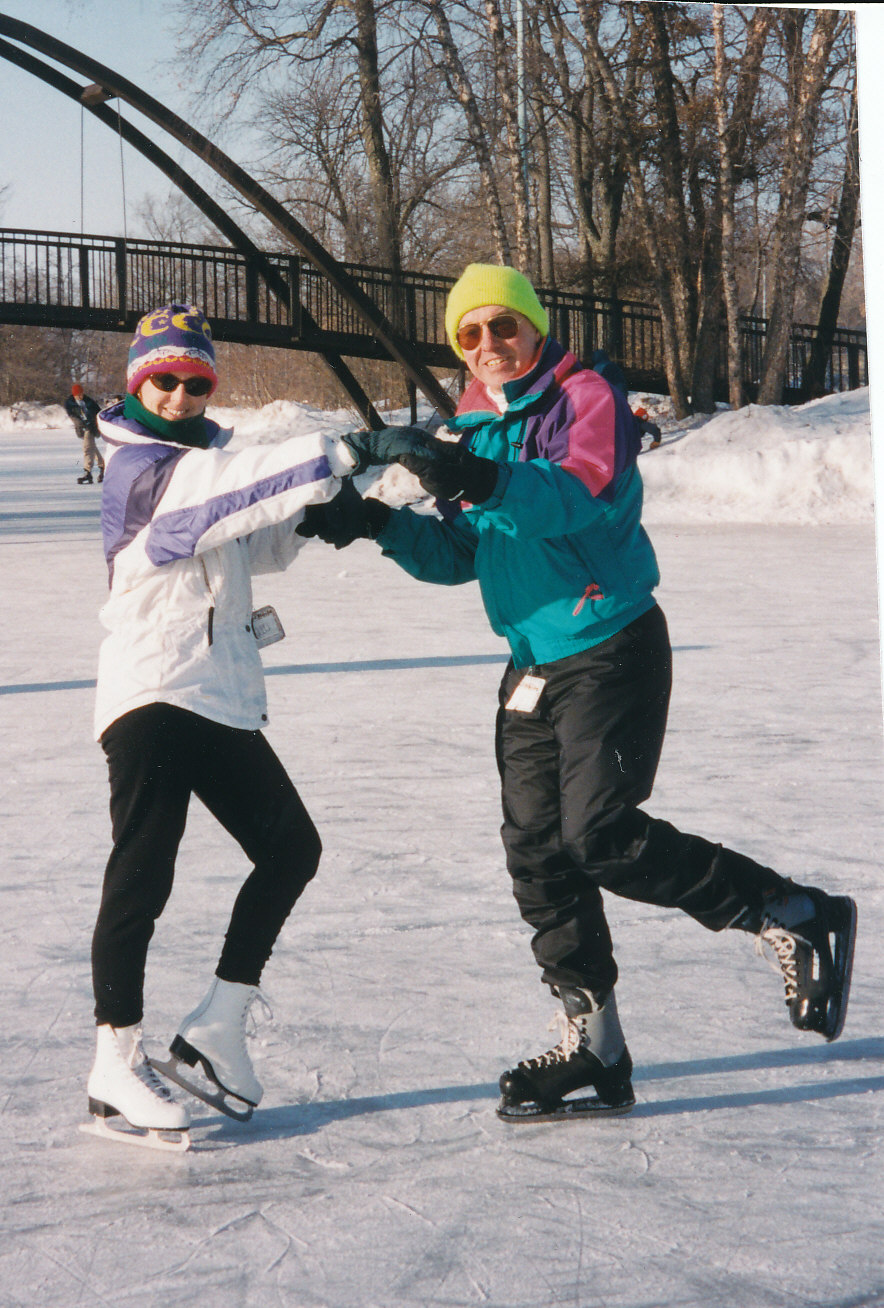 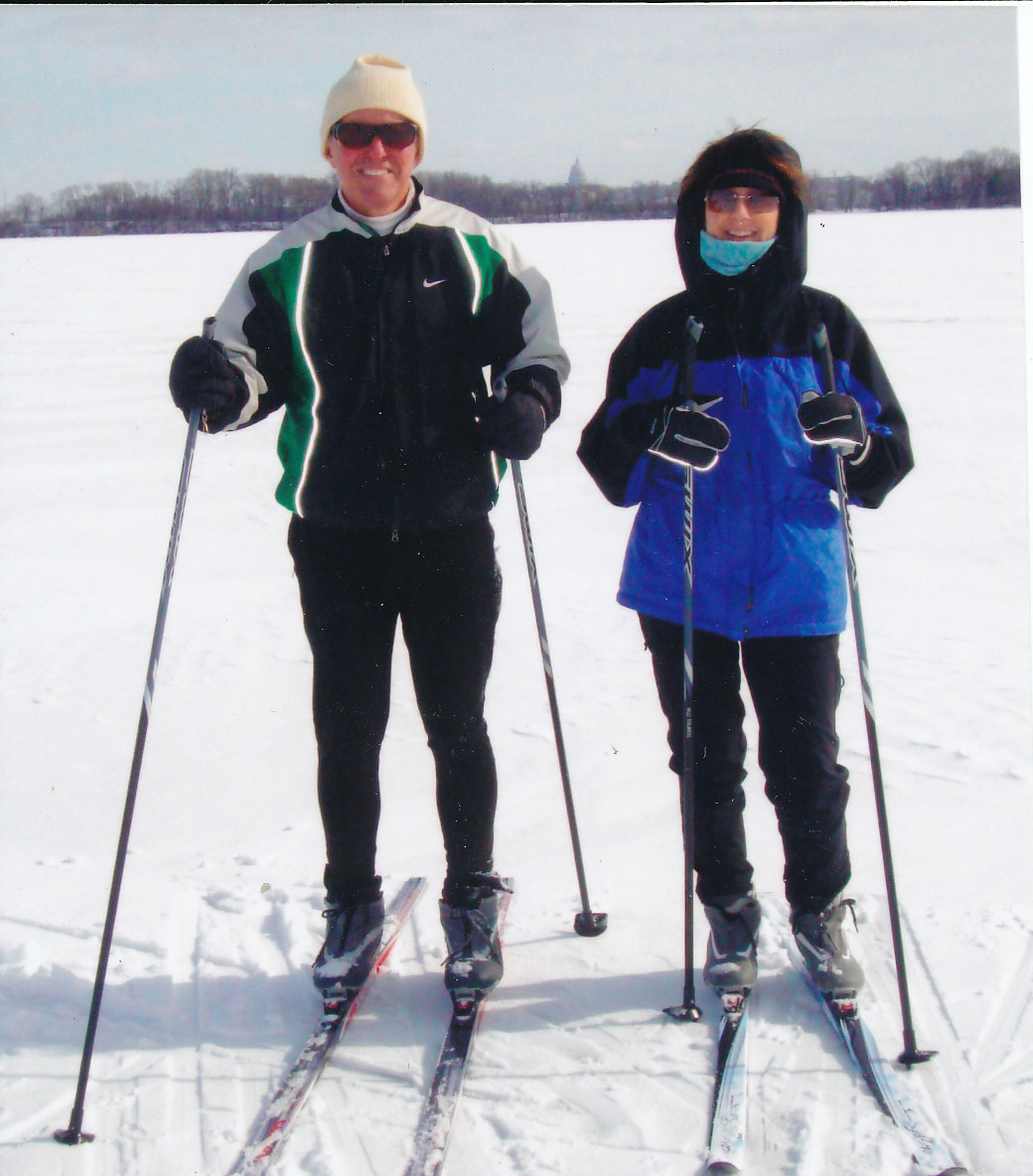 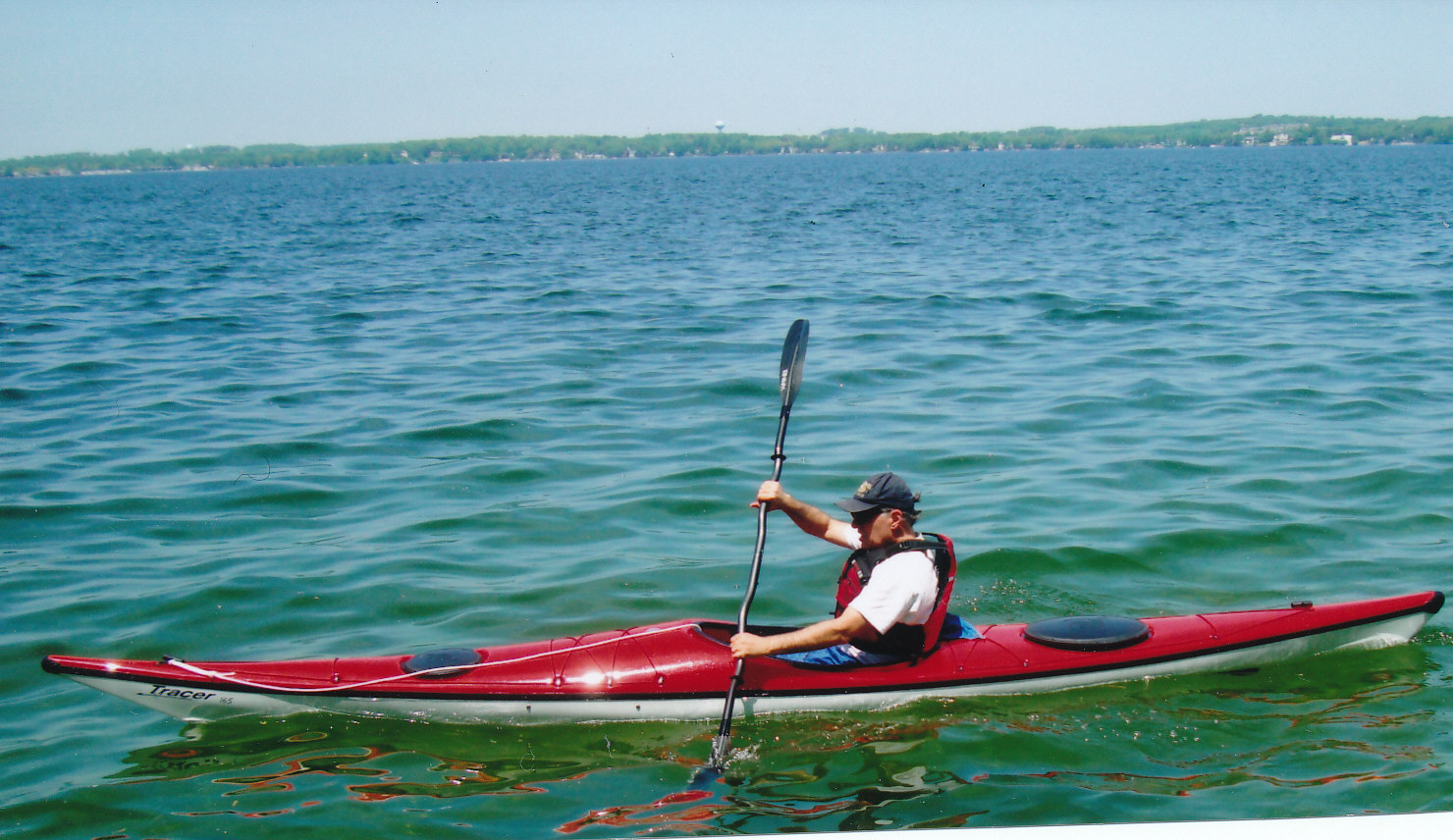 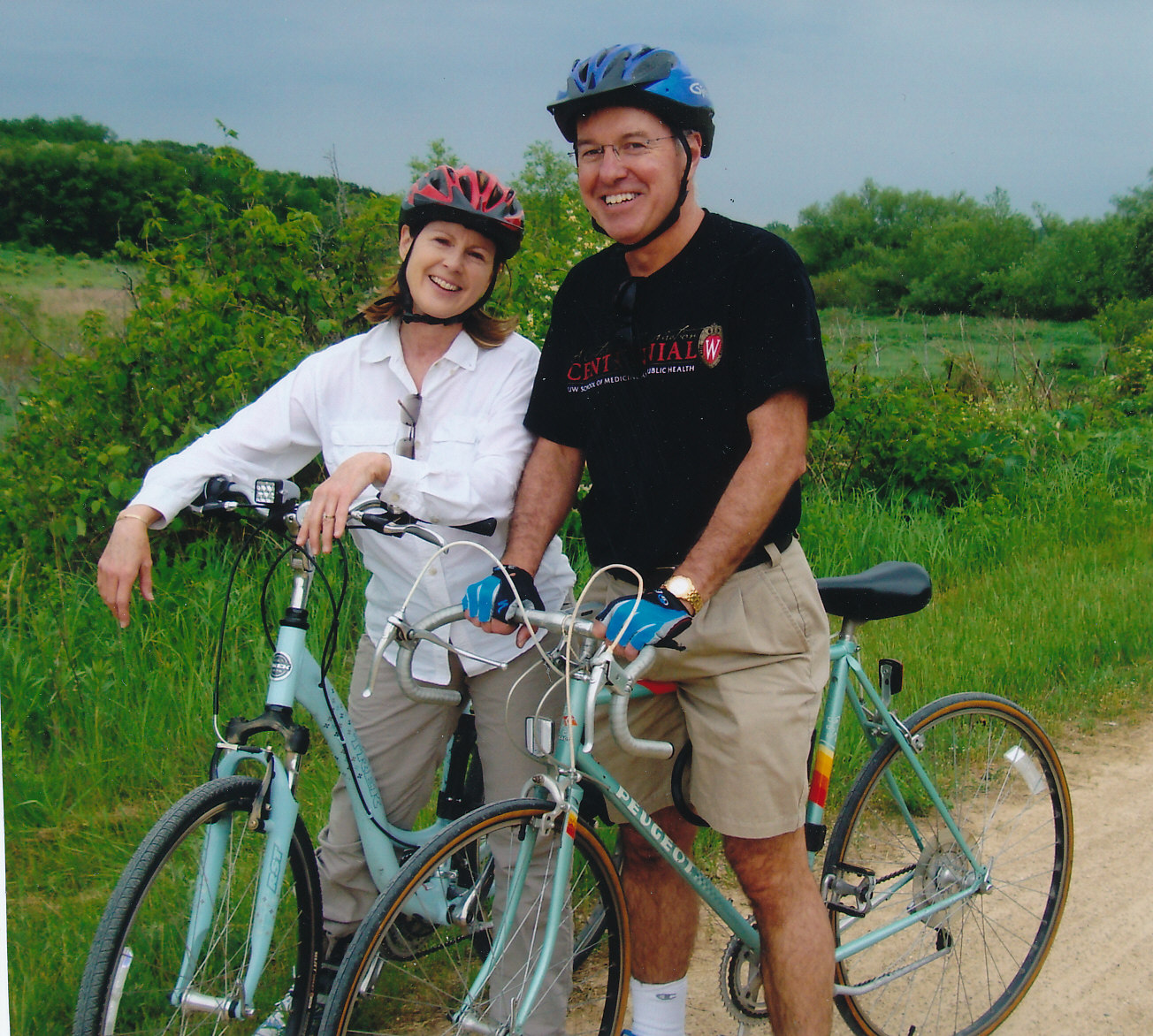 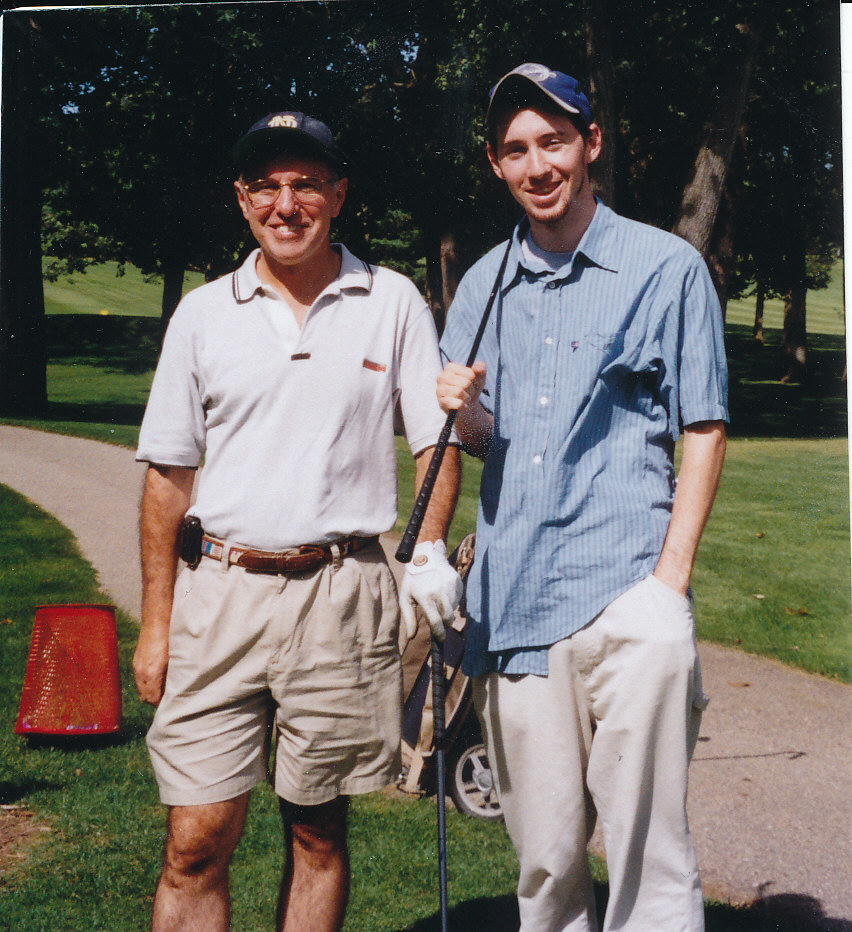 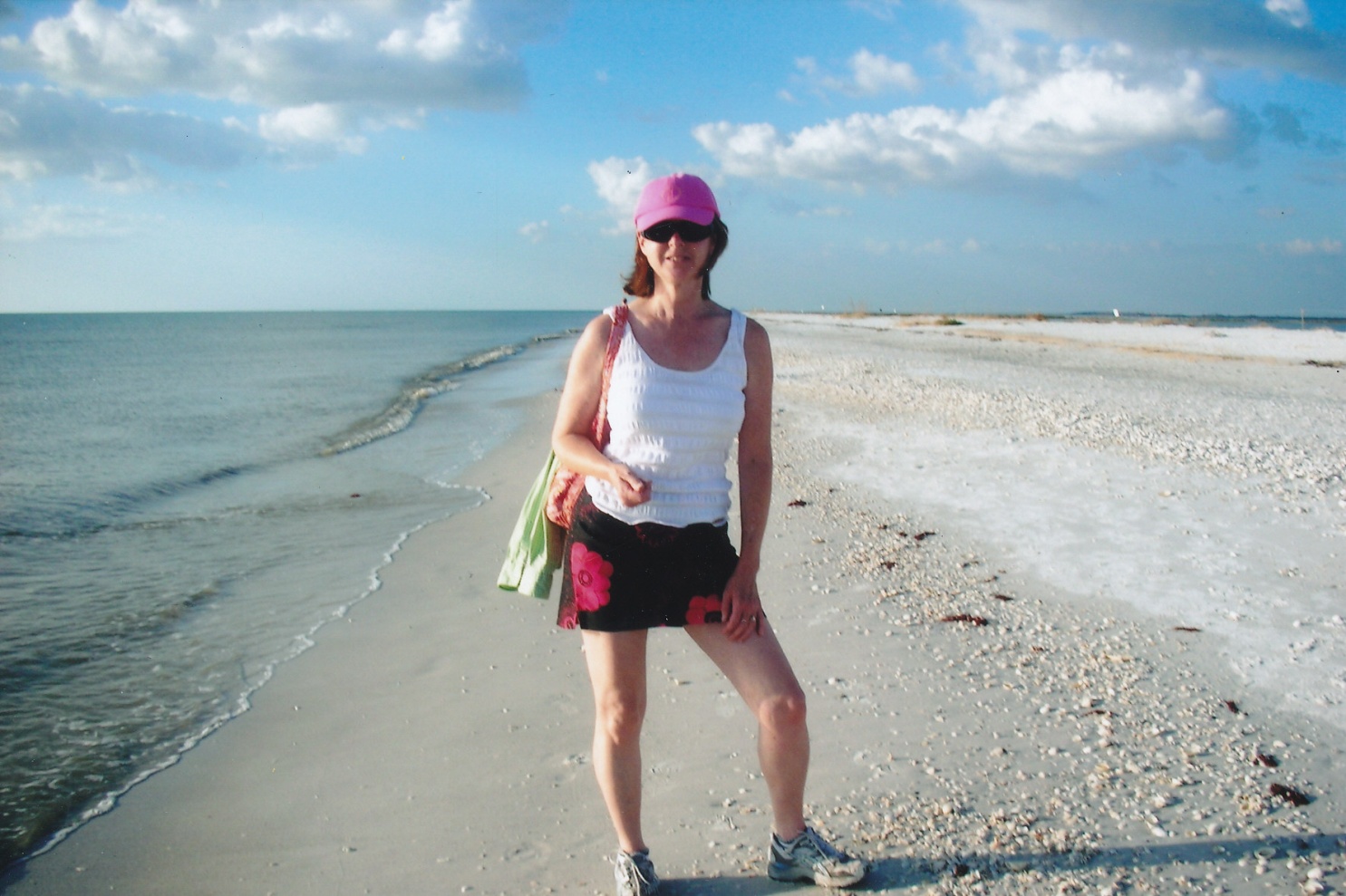 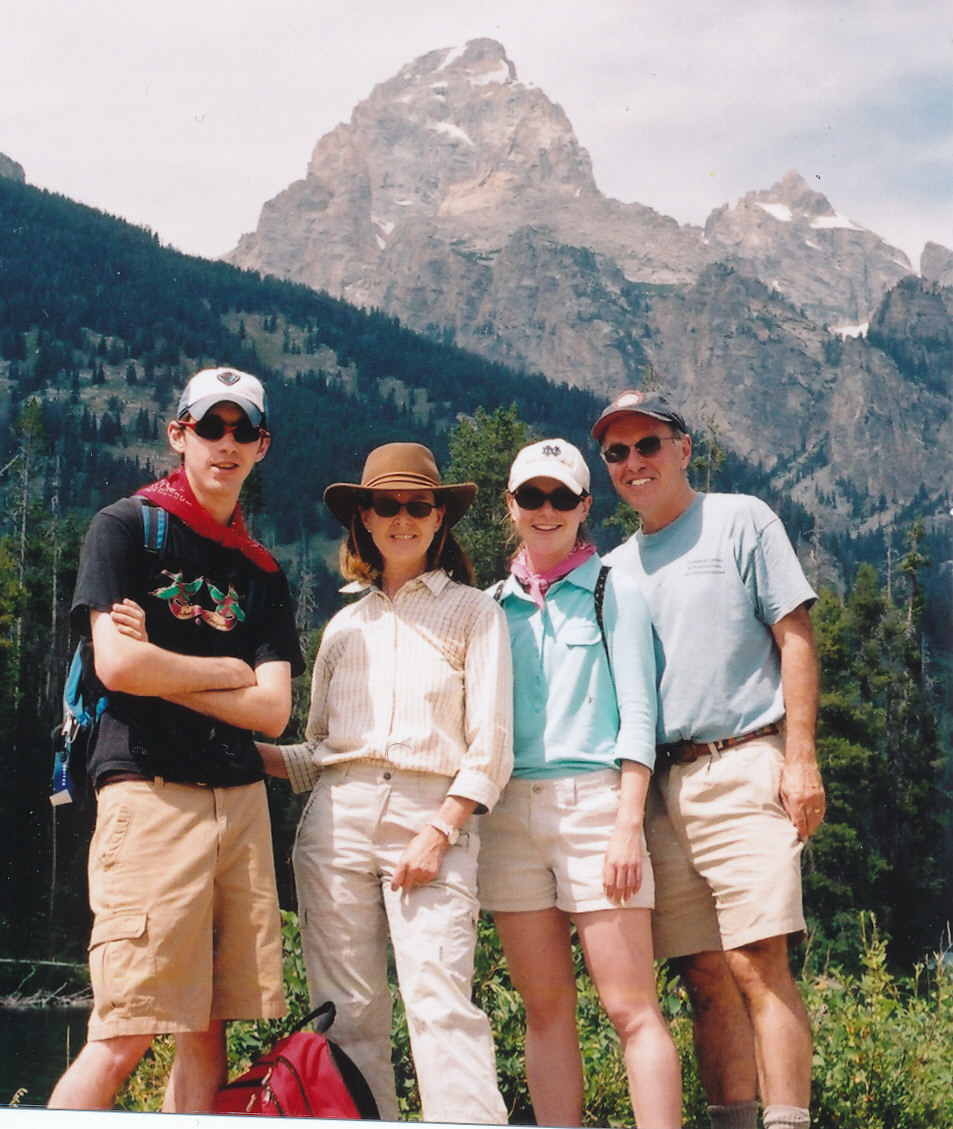 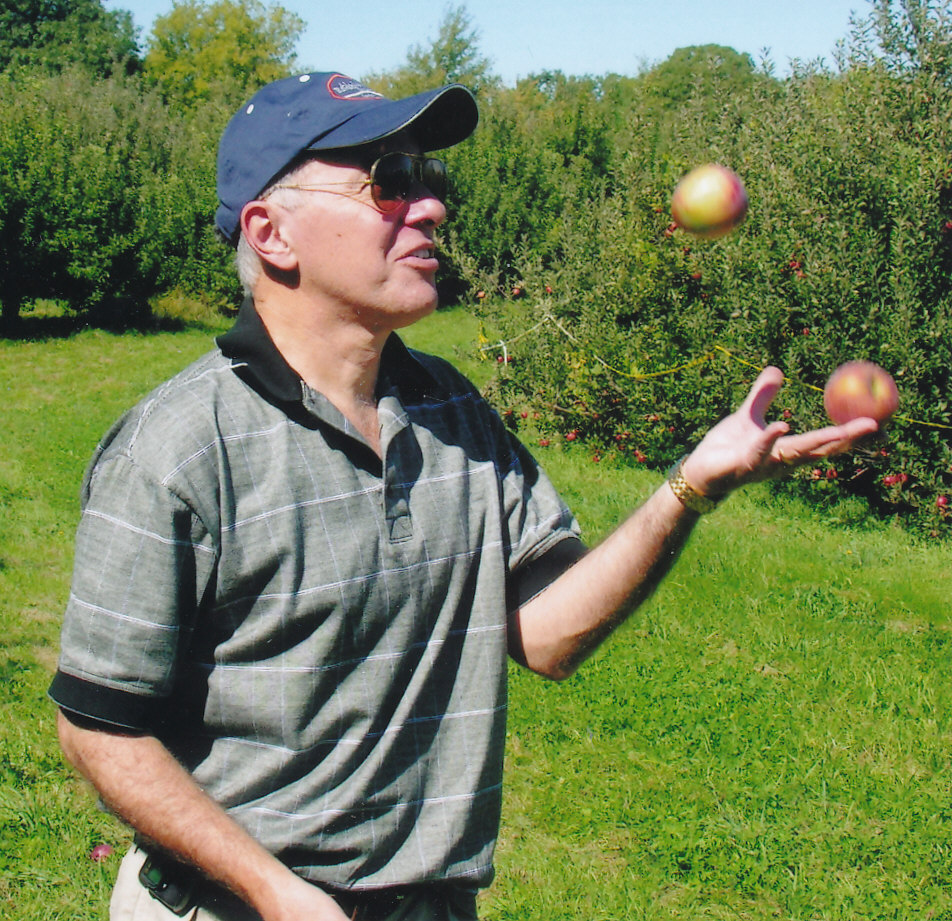 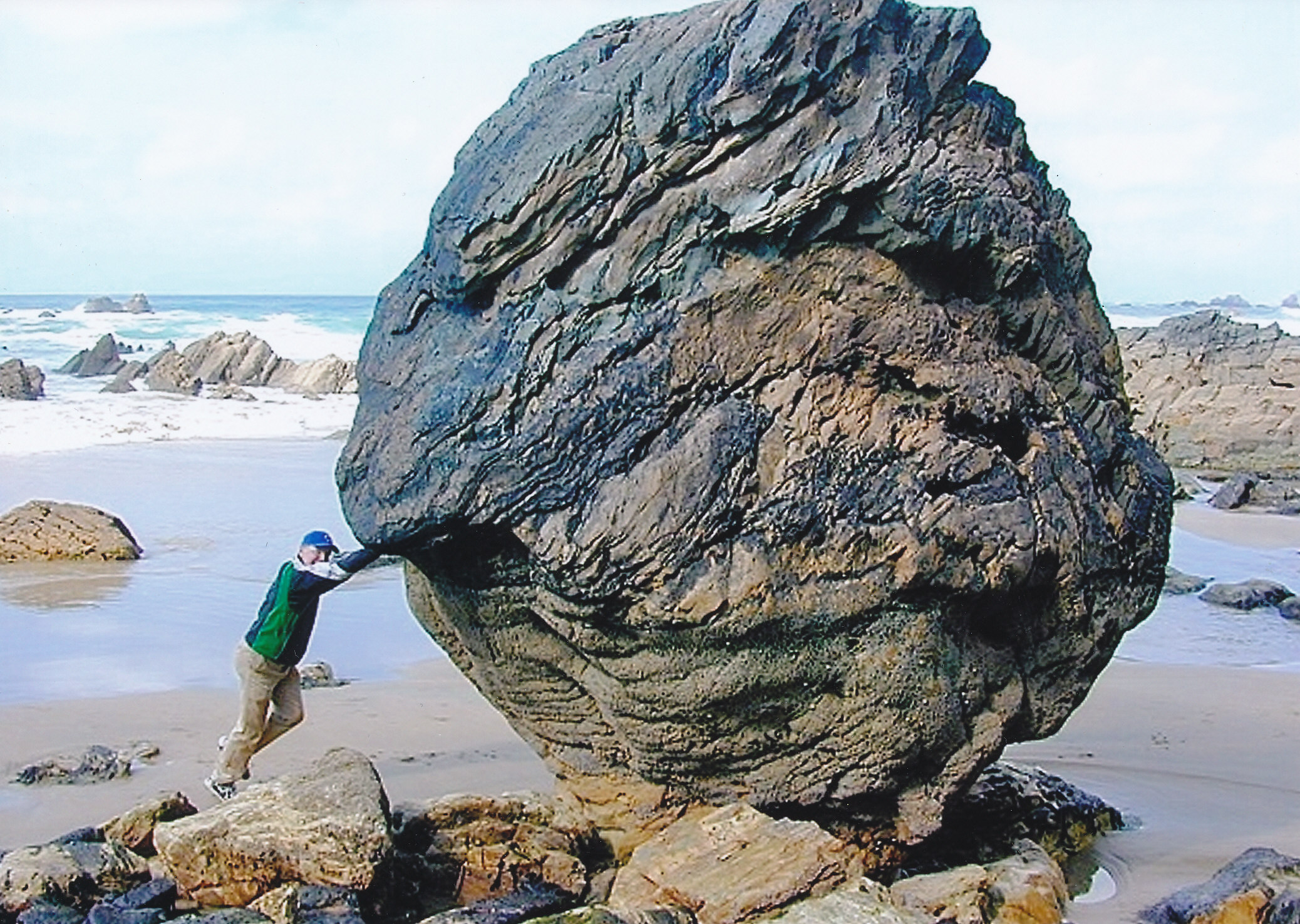 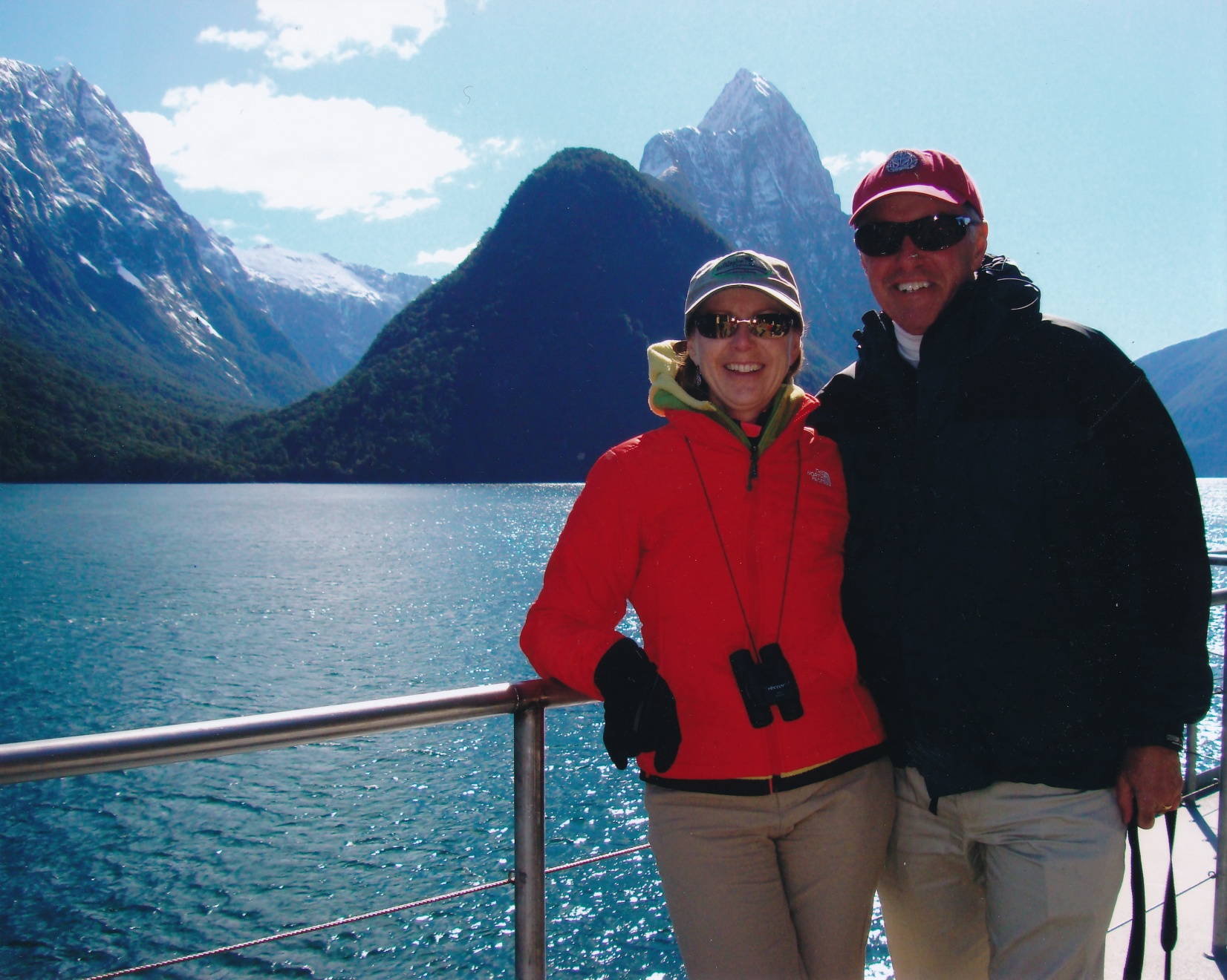 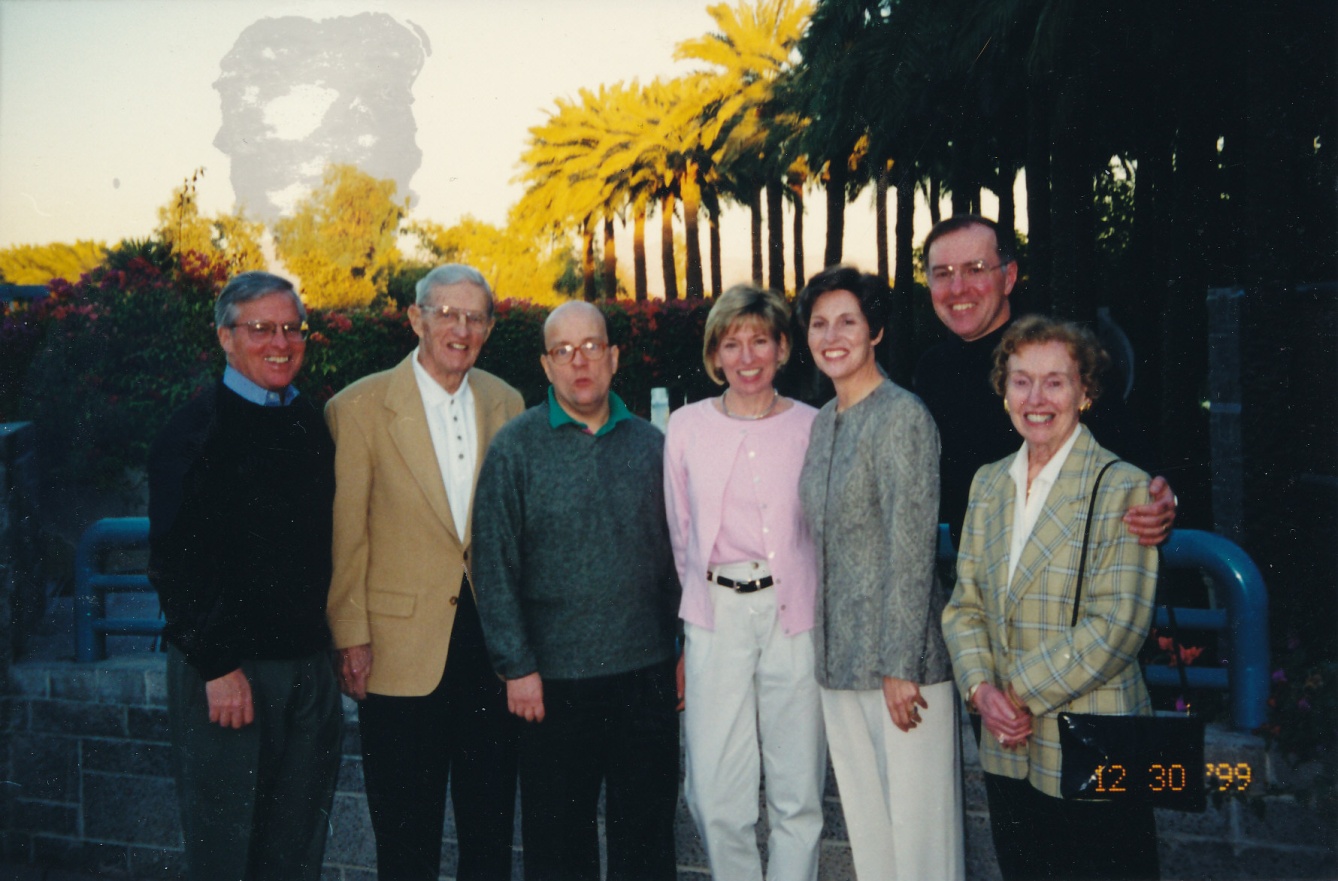 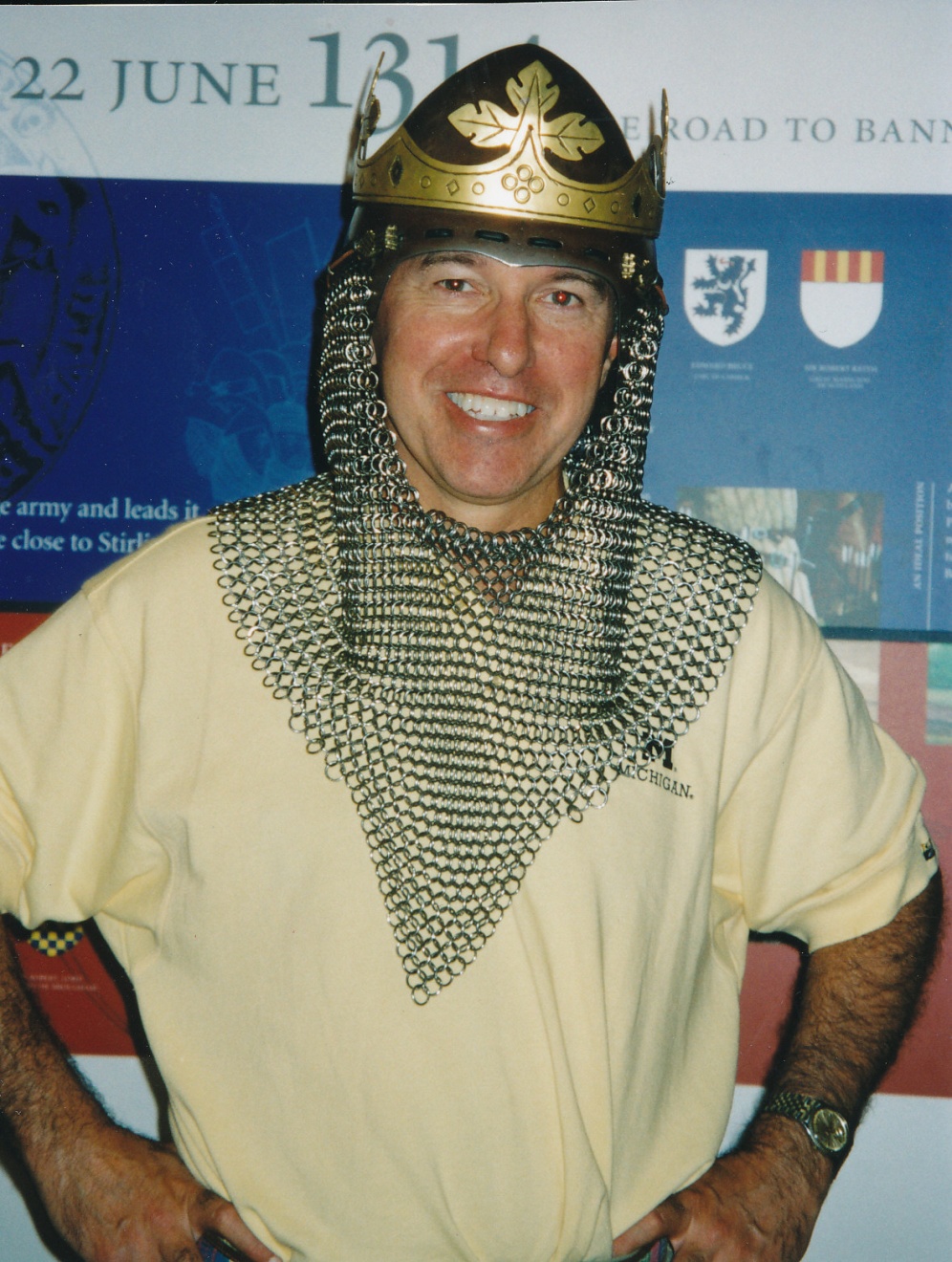